Влажность ВОздуха
Ученический проект по физике 
Учитель физики 
Леонова И.И.
Учащаяся 8 класса
Никодимова Яна
Объект  исследования: учебные кабинеты.
  Предмет  исследования: соответствие норм  влажности кабинетов СанПину.
Участники  проекта: учащиеся, учителя.
  Сроки  реализации: октябрь — декабрь
Этапы  проекта.
           1.  Подготовительный   - диагностический этап.
           2.Изучение  методической  литературы  по  проблеме  исследования. СанПин 2.4.2.2821-10 №189
Обсуждение  возникших  идей. Формулирование  заданий  для  выполнения  проекта
             3.Выполнение  практических  заданий.
Подумай
Площадь обозначается большой буквой S. Существуют разные правила, как можно найти S. 

                                                        
Если закрыть банку крышкой , то уровень воды в ней не будет понижаться. Означает ли это, что крышка останавливает испарение воды?
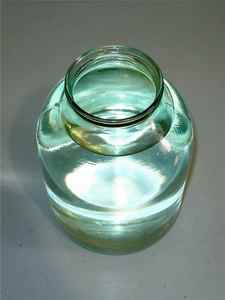 Подумай
Один стакан доверху заполнили горячим чаем, а другой - таким же горячим бульоном. Какая из жидкостей остывает быстрее? Почему?
Определение влажности воздуха
Влажность воздуха определяется с помощью прибора- гигрометра психометрического.
Для определения влажности используется специальная таблица влажности воздуха.
Кабинет математики и химии
Влажность воздуха в кабинете- 62%
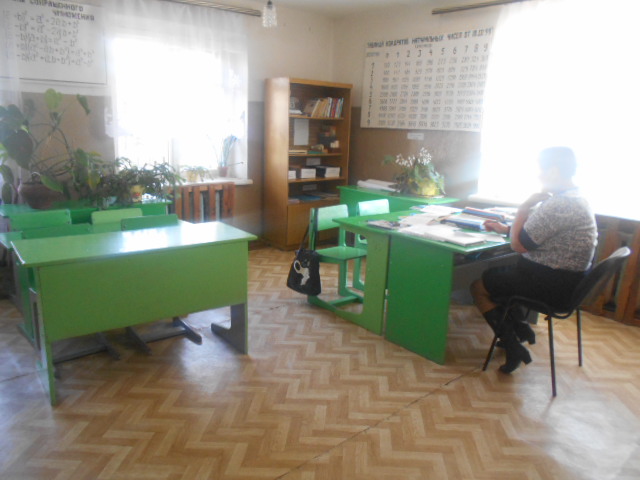 Кабинет Физики
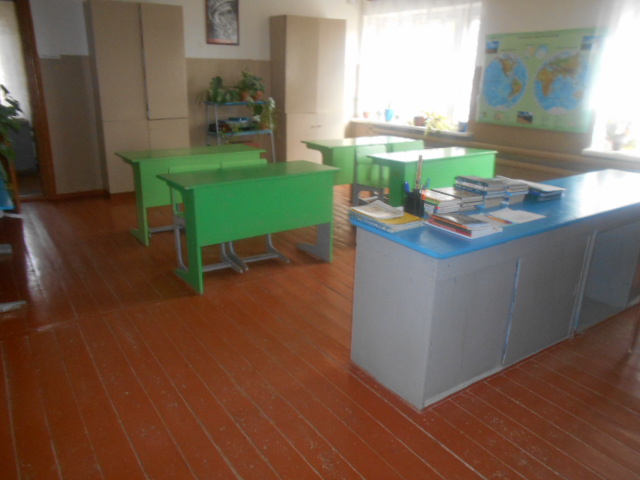 Влажннсть воздуха в кабинете- 60%
Кабинет информатики
Влажность воздуха в кабинете- 60%
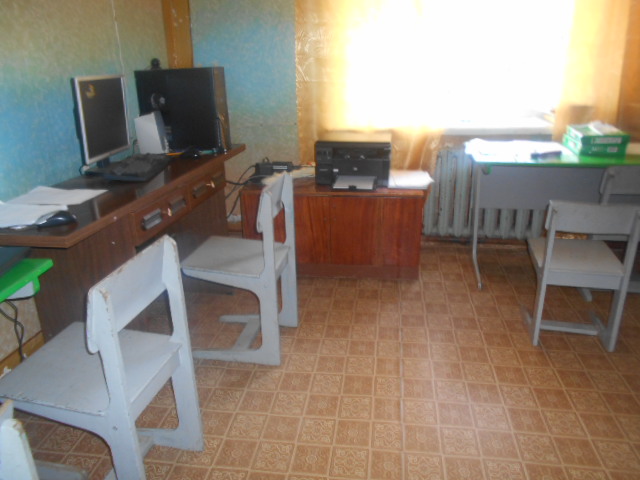 Кабинет русского языка
Влажность воздуха в кабинете- 62%
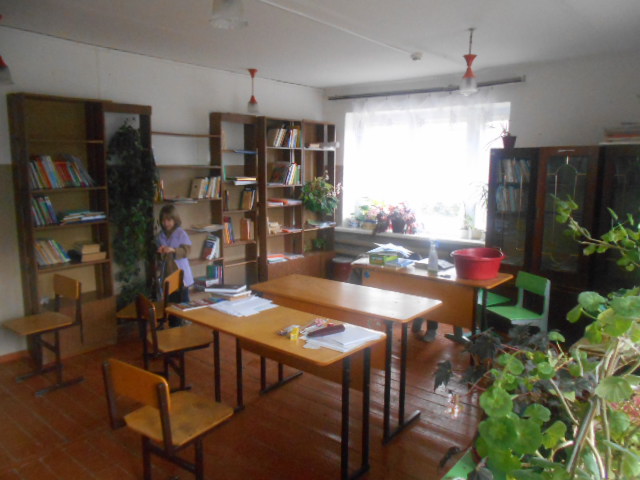 Кабинет начальных классов
Влажность воздуха в кабинете-60 %
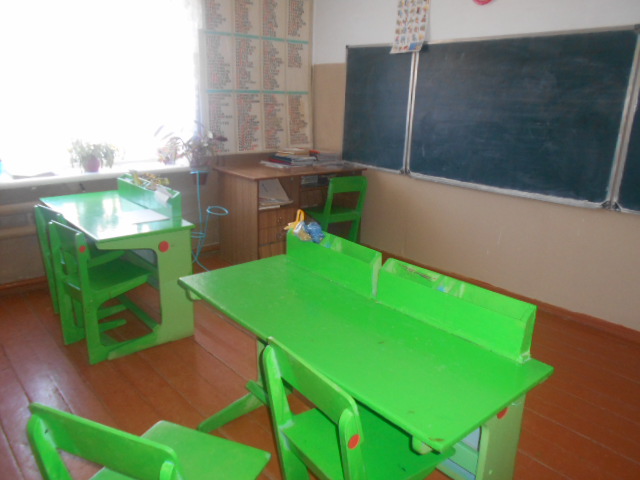 Кабинет биологии
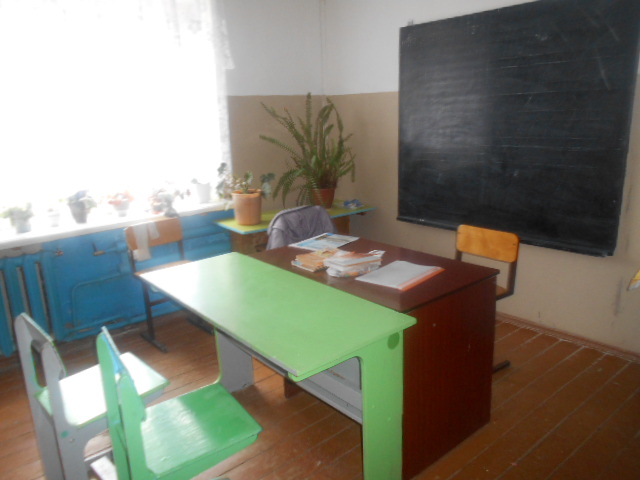 Влажность воздуха в кабинете- 58%
Реши задачу
Влажность воздуха равна 76%,а показание сухого термометра равна 23 С. Какую температуру показывает влажный термометр?
Вывод:  нормы влажности воздуха в кабинетах соблюдаются согласно требованиям СанПина.
Заключение
Закончив работу над проектом, мы сообщили директору школы, что влажность воздуха в кабинетах информатики, физики, начальных классов, русского языка, биологии соответствуют нормам СанПин.
Главное в том, что благодаря работе над проектом  мы закрепили знания по теме «Влажность воздуха».